Welcome!
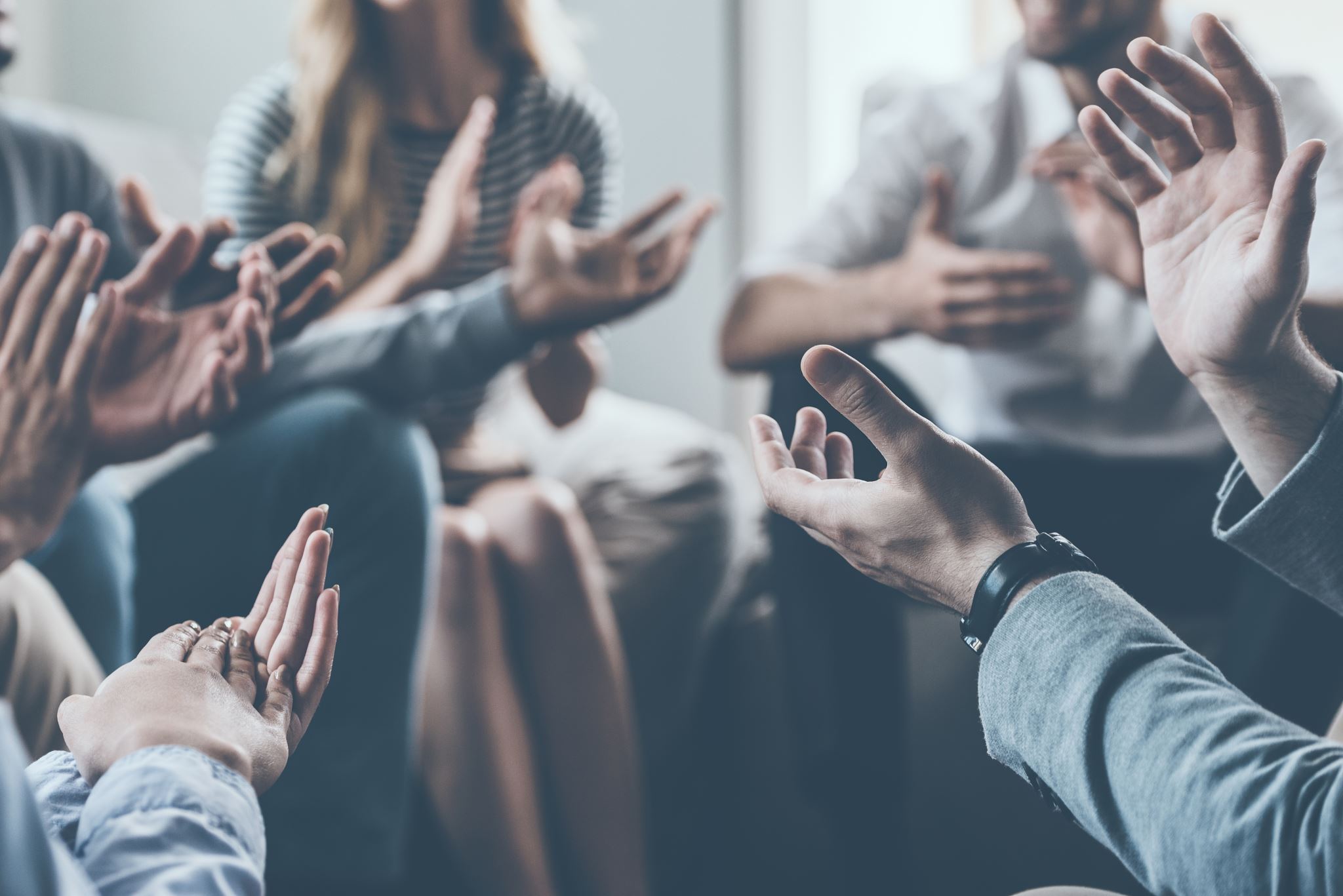 Please ensure that BEFORE the lesson begins
you are sitting with the other members of your 
group.
1
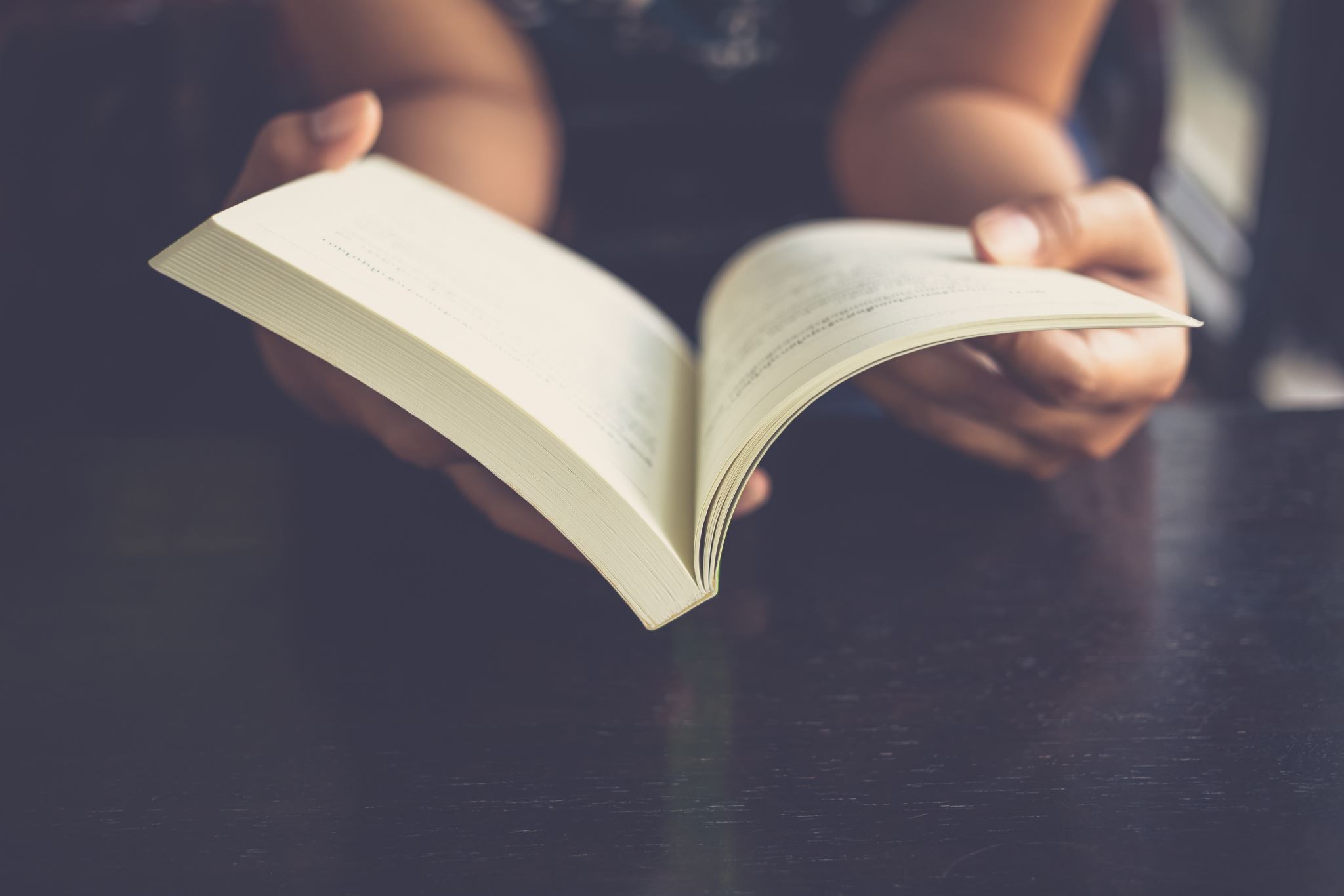 Reading and Writing
Semester 2
Lesson 4
2023/2024
2
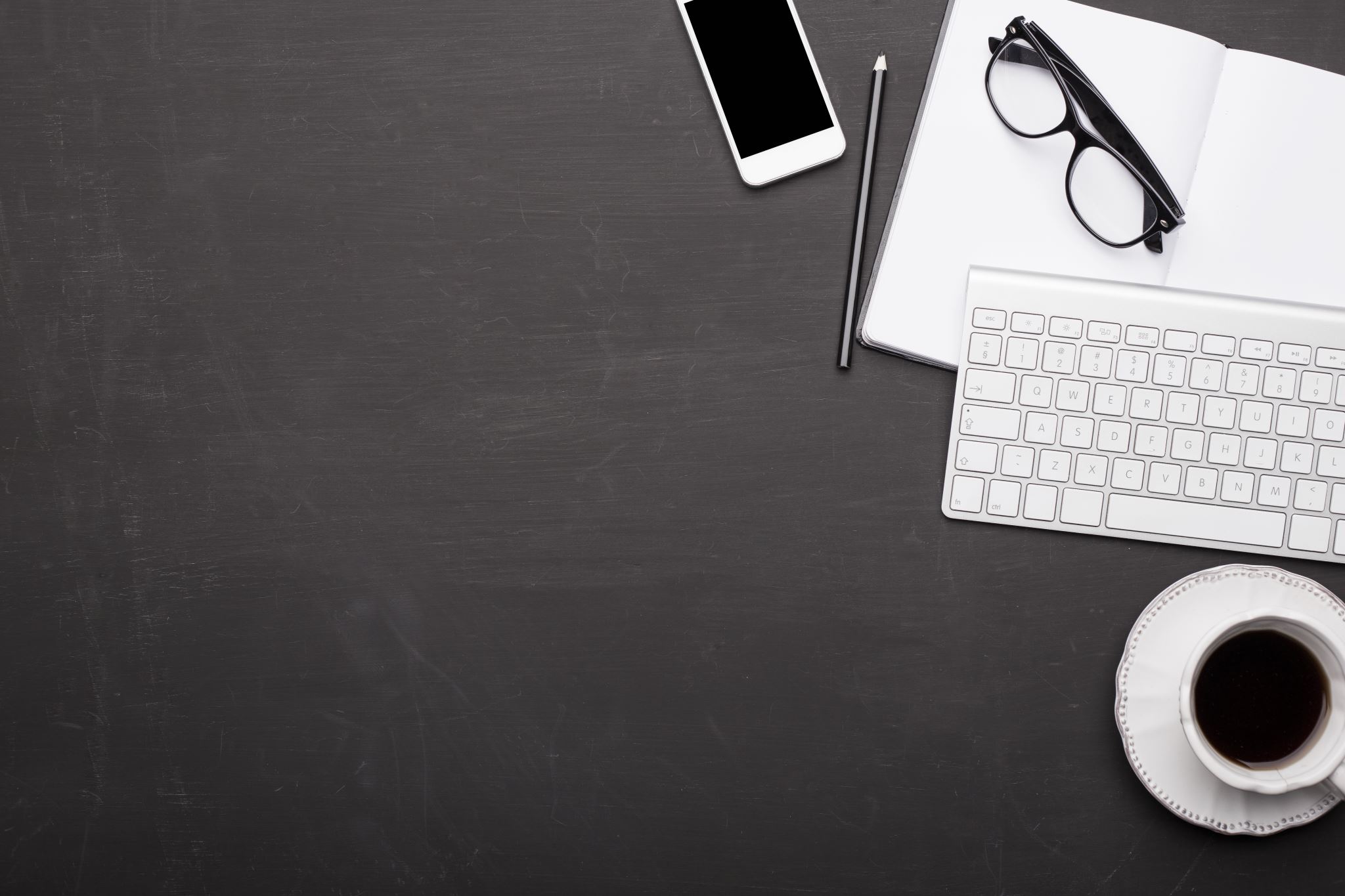 Homework for today
Organise your first meeting
Read article ‘Working in Groups’ on Moodle 
Read articles on behavior on Moodle
Work on first draft of body of  persuasive essay about behavior
Start thinking about your group topic
3
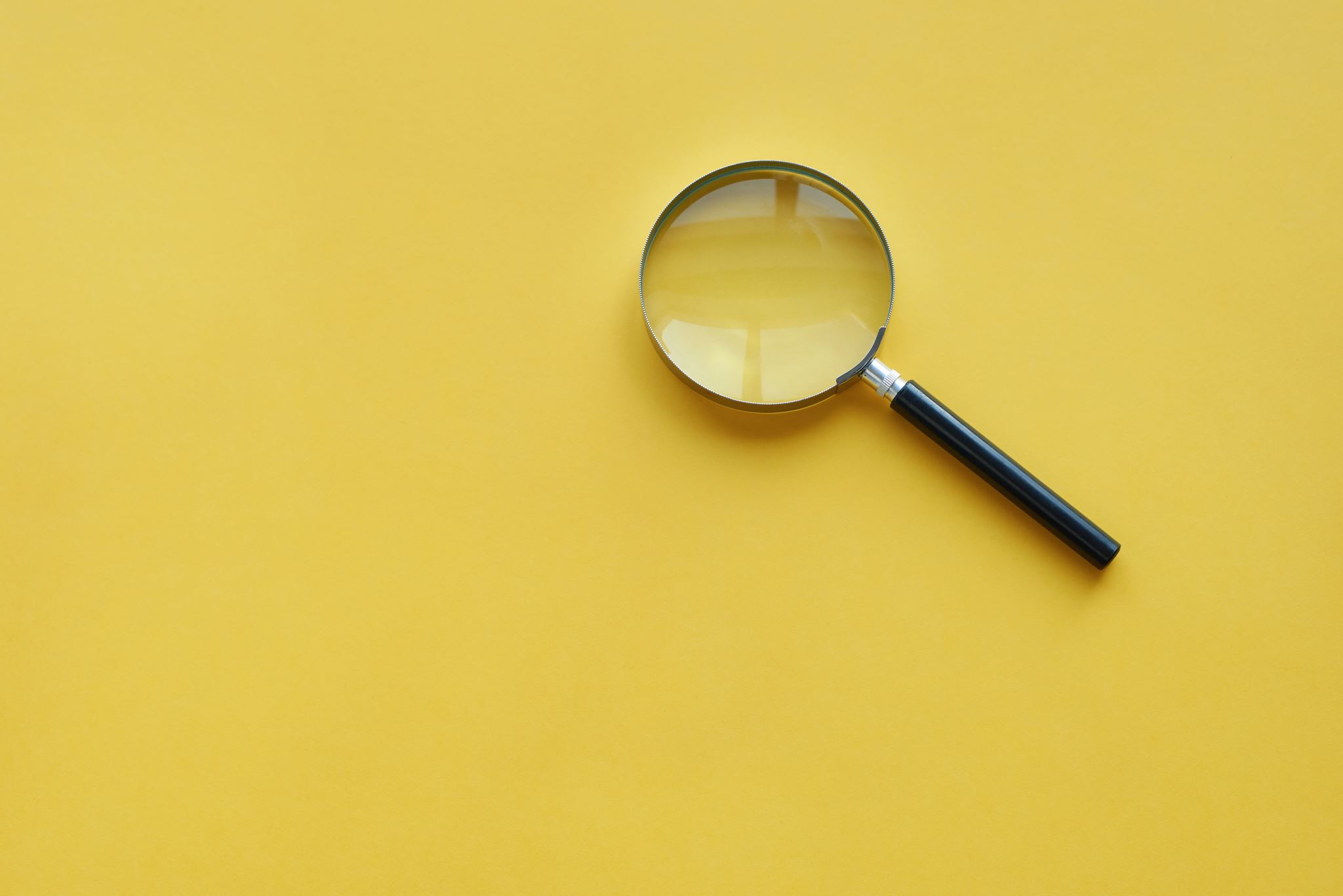 Cooperative Learning
Write down three adjectives to describe your opinion of CL from what you have experienced so far.

   Share and discuss in your groups.
4
Paraphrasing p. 131
Answers to exercises
Writer a because the content is the same as the original source but the wording is very different. Writer b hasn’t paraphrased enough.
Sample answers: 1. Overpopulation is less likely to occur when every child is given the opportunity to receive an education. 2. Workers who lack an education and therefore earn a low income may have many children so they can contribute to family earnings by working themselves. This is particularly true in rural areas. 3. Often, schooling for children cannot be provided by parents or the government which means that those children are raised without an education.
5
Persuasive essay –  considerations pg 132
Remember to format your work properly (this includes your names!)
Don’t lose focus of the topic – behavior and genetics
Always cite sources and identify people quoted and organizations
6
Guess the word
Guess the words
1. nescitpeige
2. Ytilibail
3. Kgsnpina
4. Dnoaipto
5. lufmrah
7
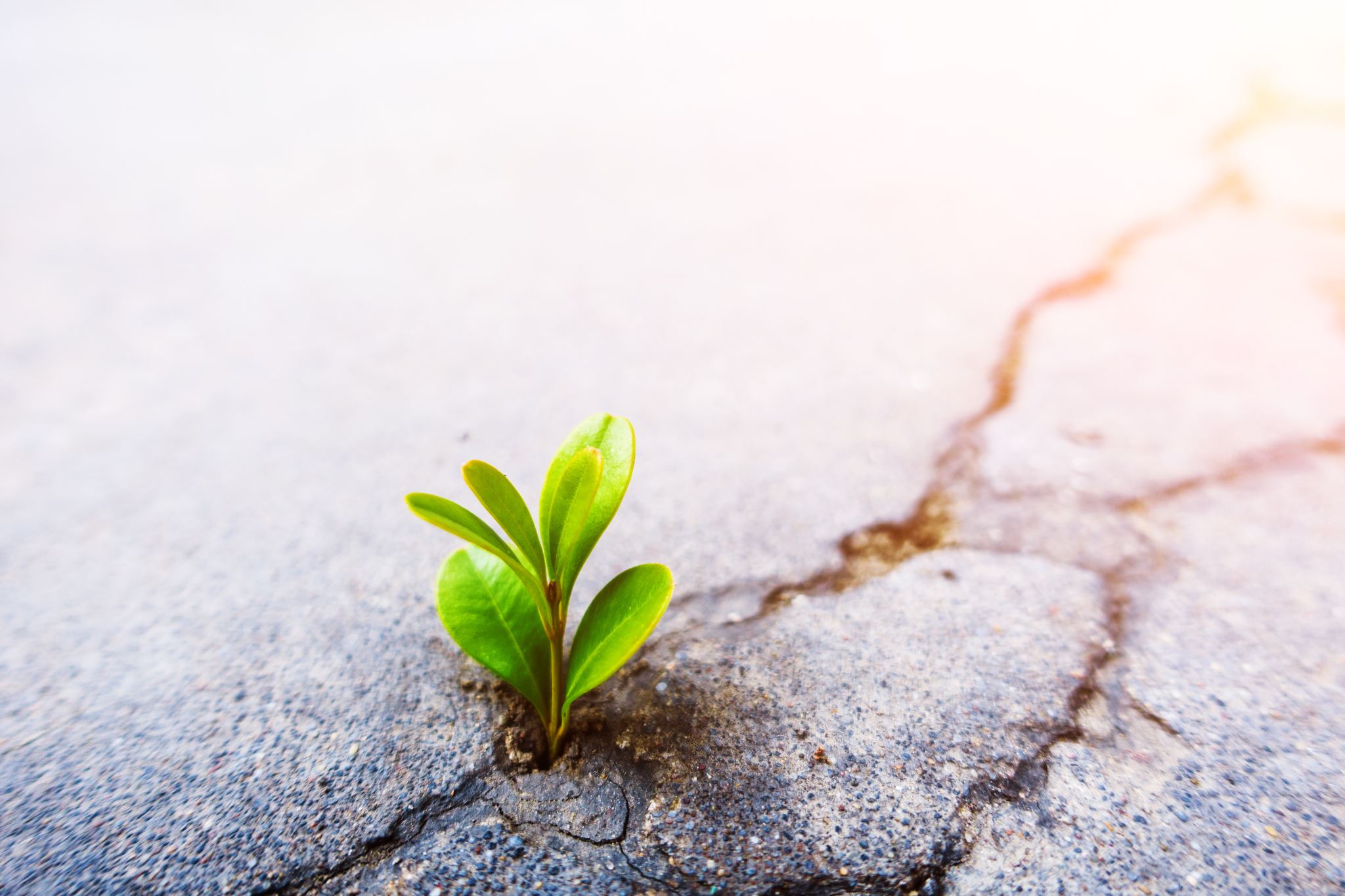 Answers!
epigenetics
liability
spanking
adoption
harmful
8
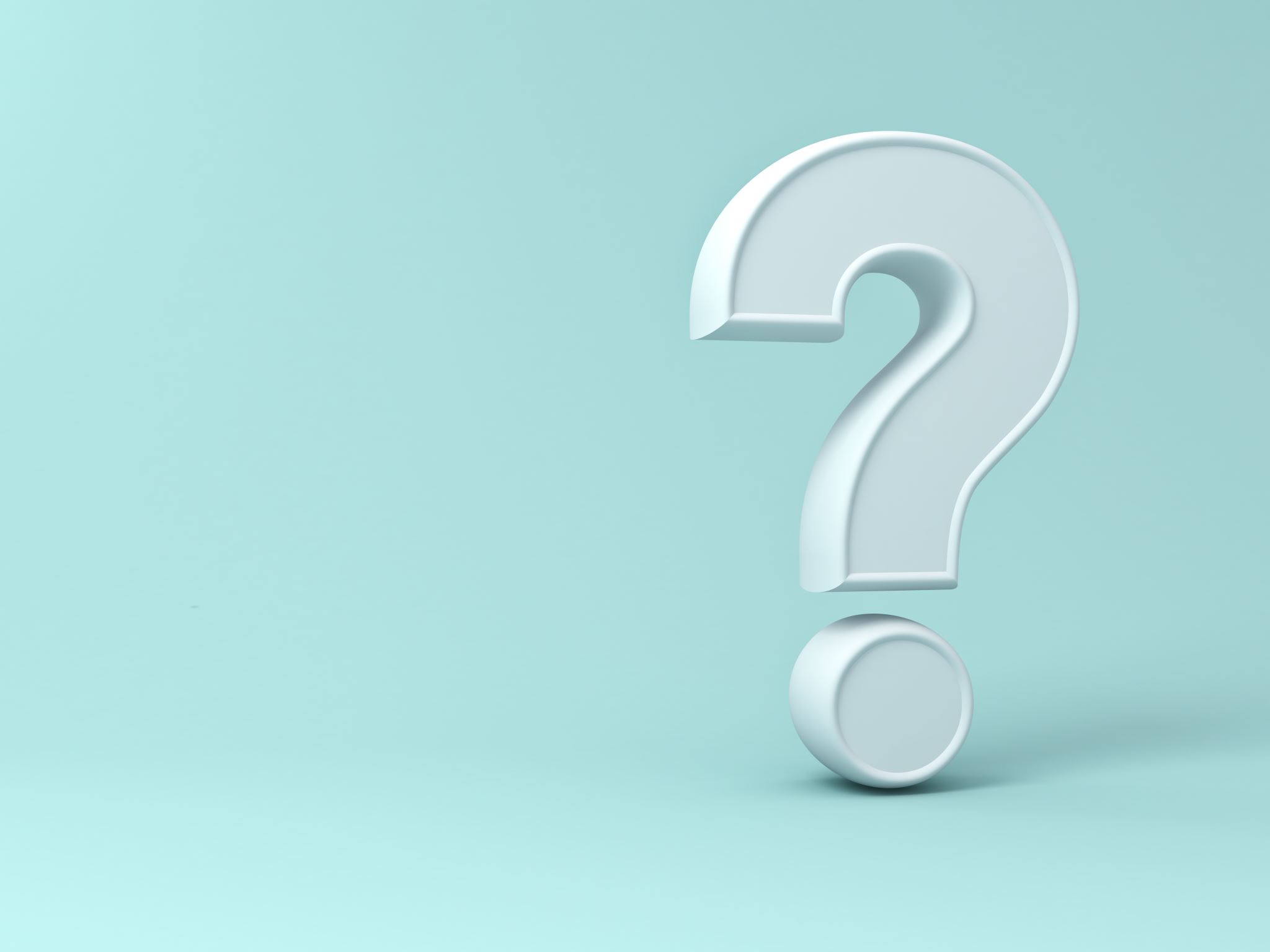 Guess thewords part II
vtoisipe dpdrencneetenei

luddiivnia ybiilttanocuca

  luaqe nppcttirioia 

  tlsemoaunisu ttcreaiinno
9
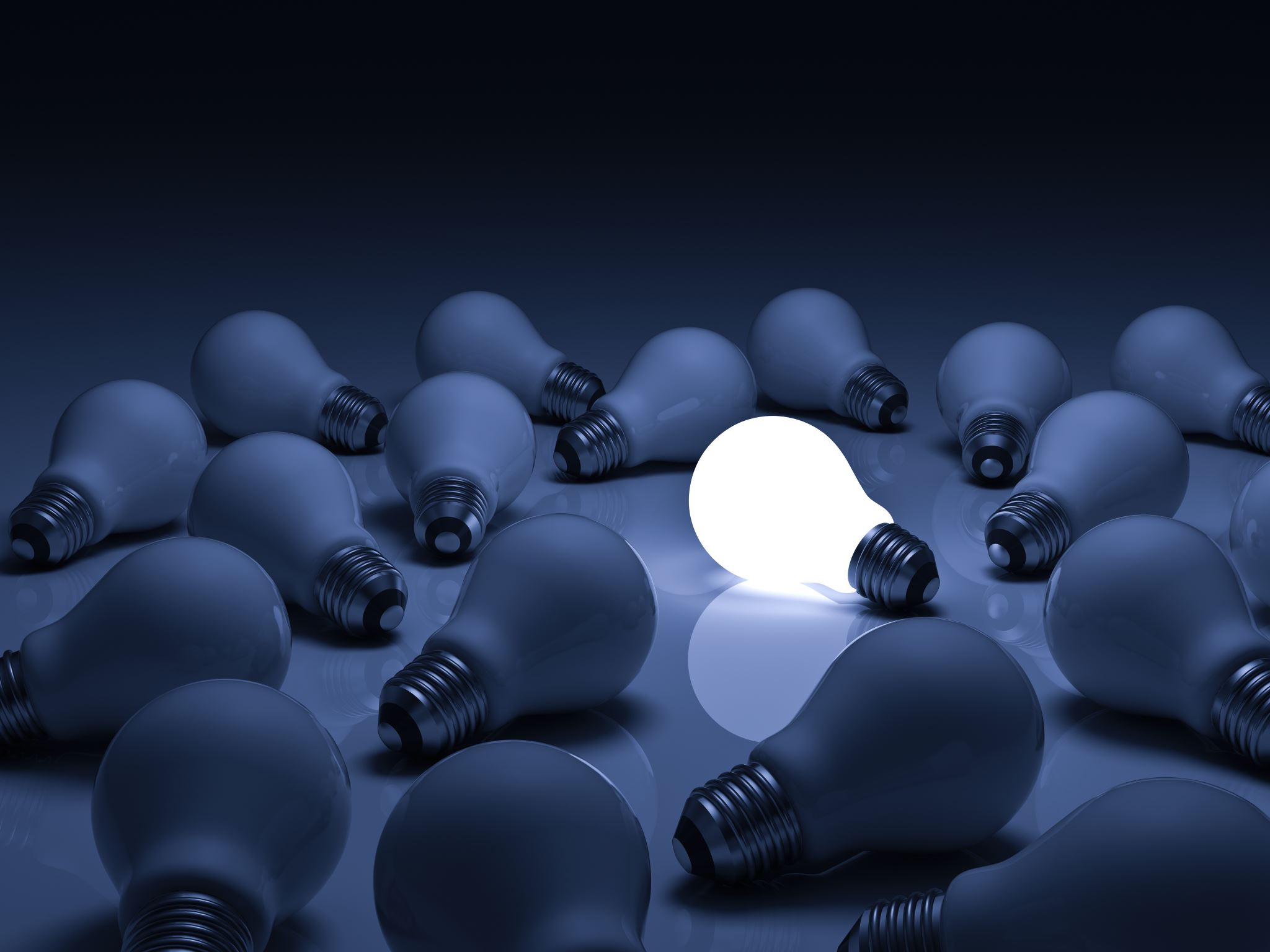 PIES
Positive interdependence

Individual accountability 

Equal participation

Simultaneous interaction
10
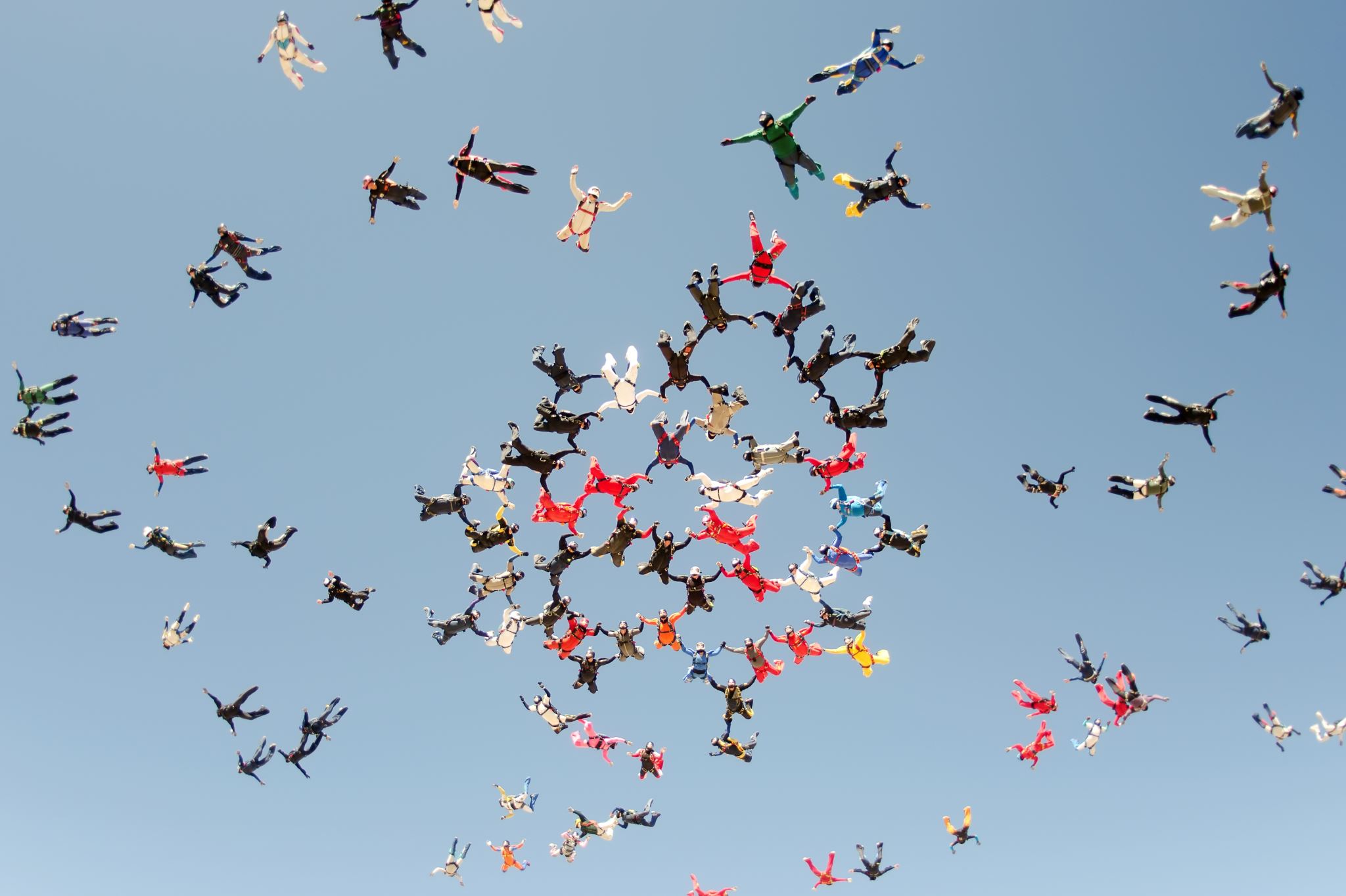 Positive Interdependence
Team success is linked to goal completion.

‘All for one and one for all’
Individual Accountability
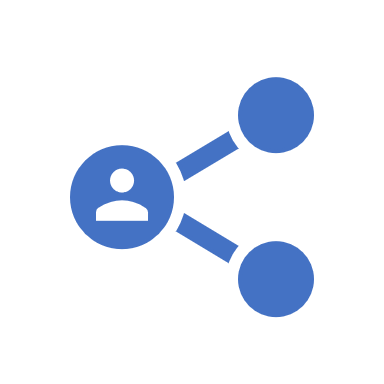 Each member is required to contribute and be responsible for the tasks they are assigned by the group.


EQUAL PARTICIPATION
Everyone has to participate and individual input should be as equal as possible.
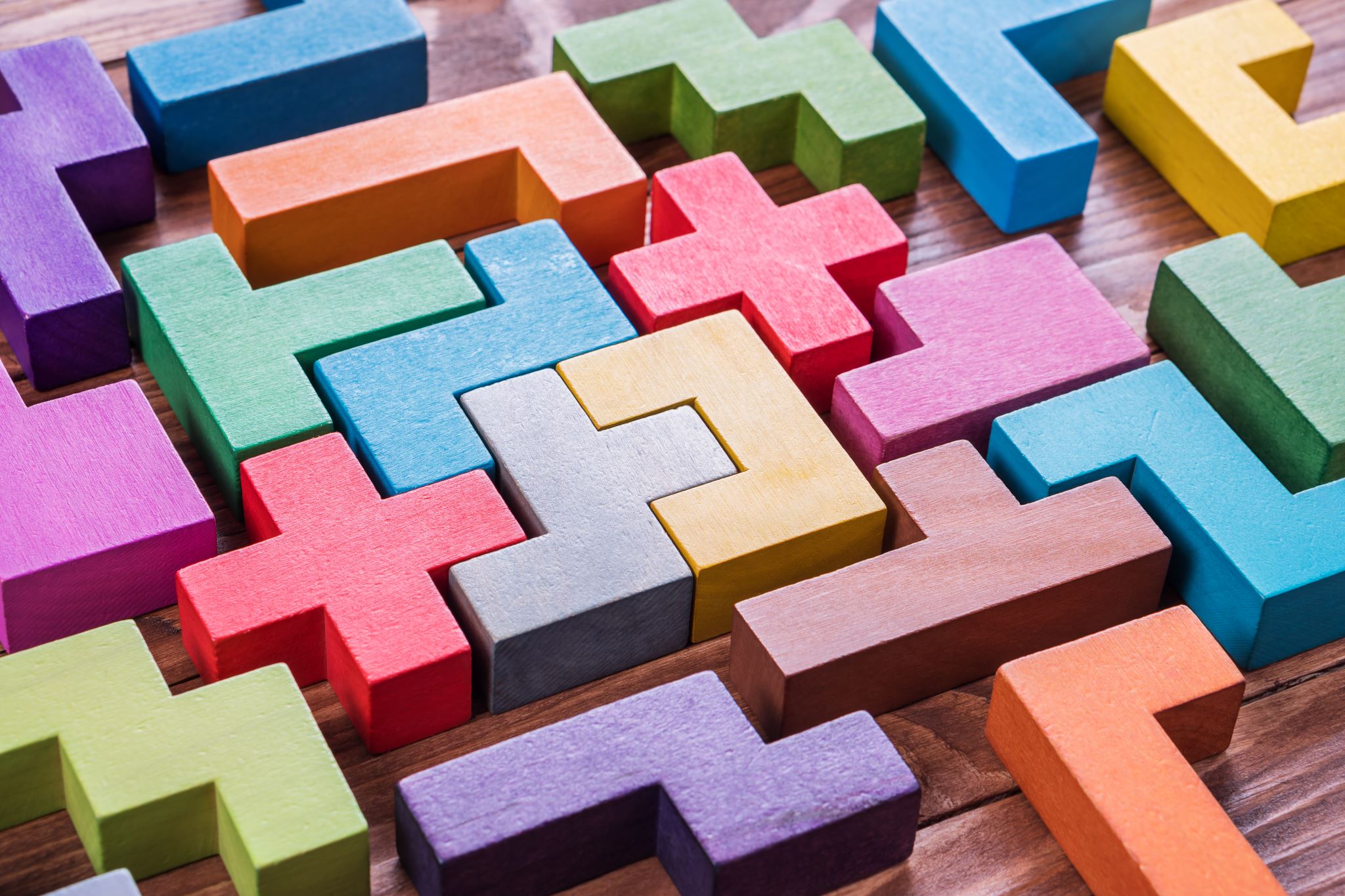 Simultaneous Interaction
Students should be actively engaged at the same time as often as possible to maximise their learning opportunities.
13
The Culture Code – The secrets of highly successful groups
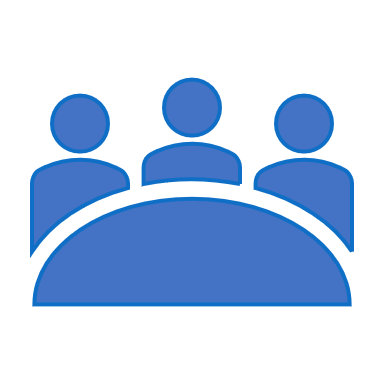 The two most critical moments in group formation are the first vulnerability and the first disagreement. The way these moments are handled sets a clear template that prefaces either divisive competition or constructive collaboration in the future.
14
[Speaker Notes: T]
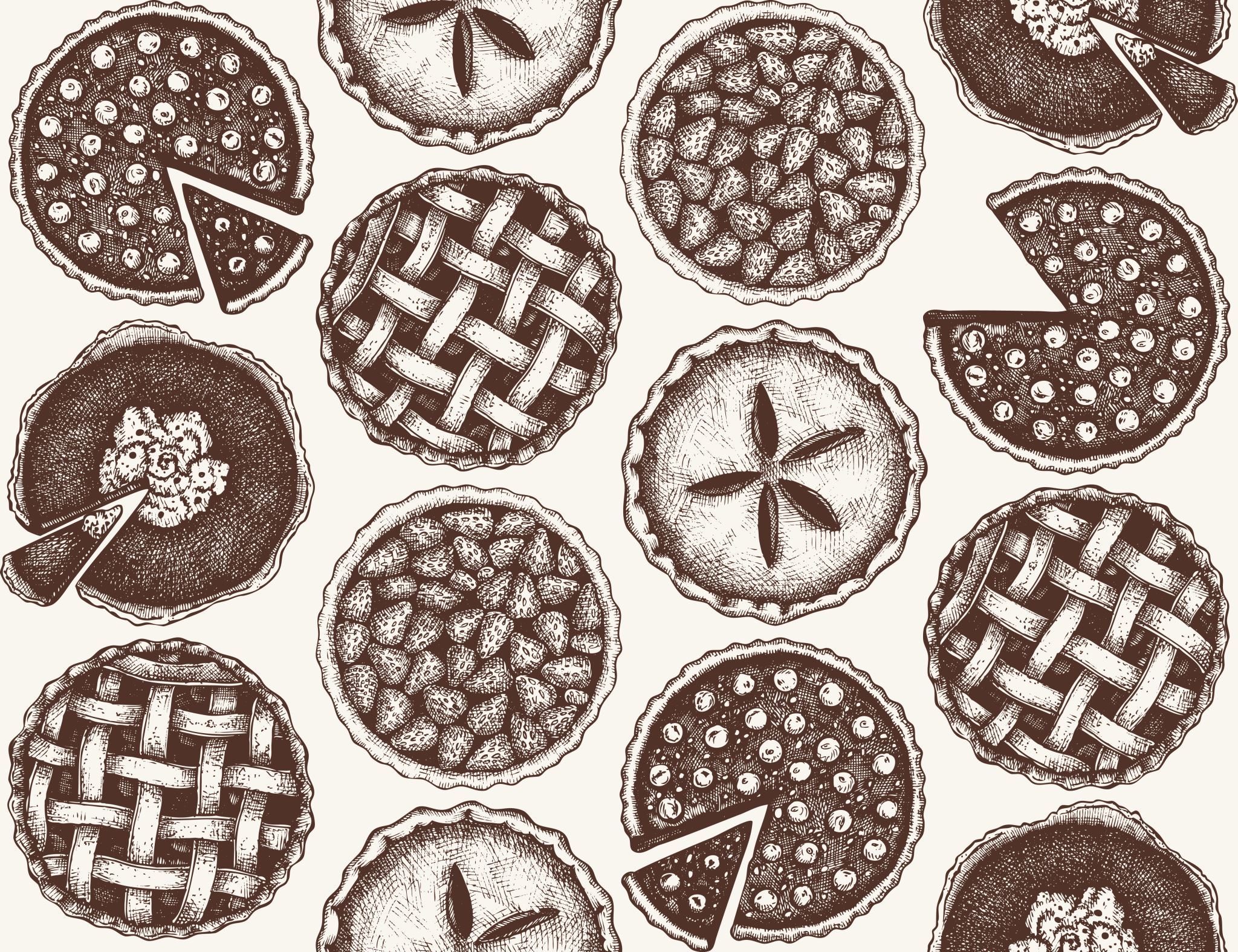 Persuasive essay
In your groups:

Reflect on PIES

Which strategies have you used?
What improvements could you make?
(as individuals and as a group)
15
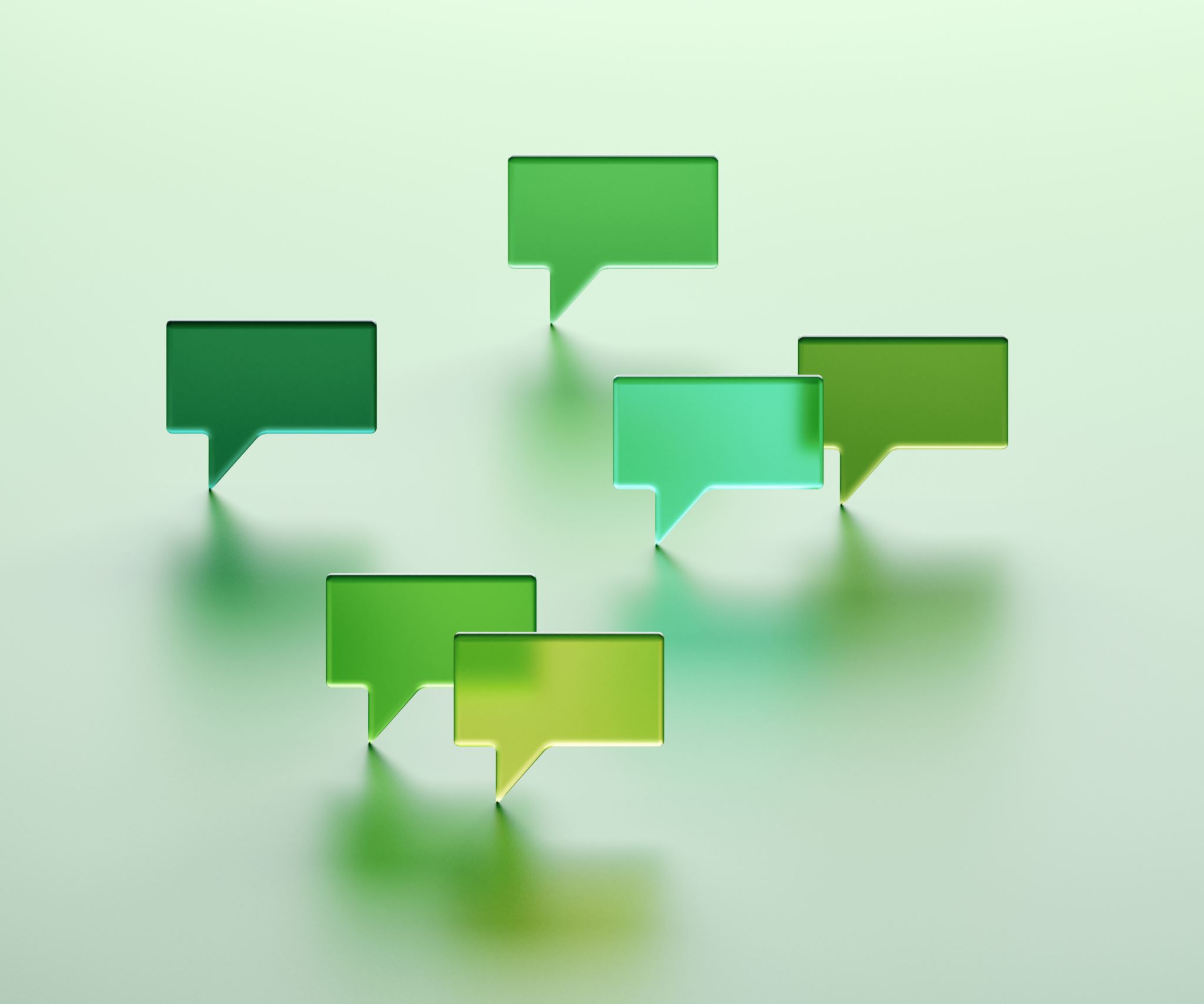 Share the wealth
Now share your Cooperative Learning experience so far with other groups.

   Include information about the practicalities of producing a text in a group.
16
Homework for Lesson 5
17